MONITORIZAREA PREZENȚEI candidaților la funcția de primar general ÎN șTIRILE TV (9-22 septembrie)
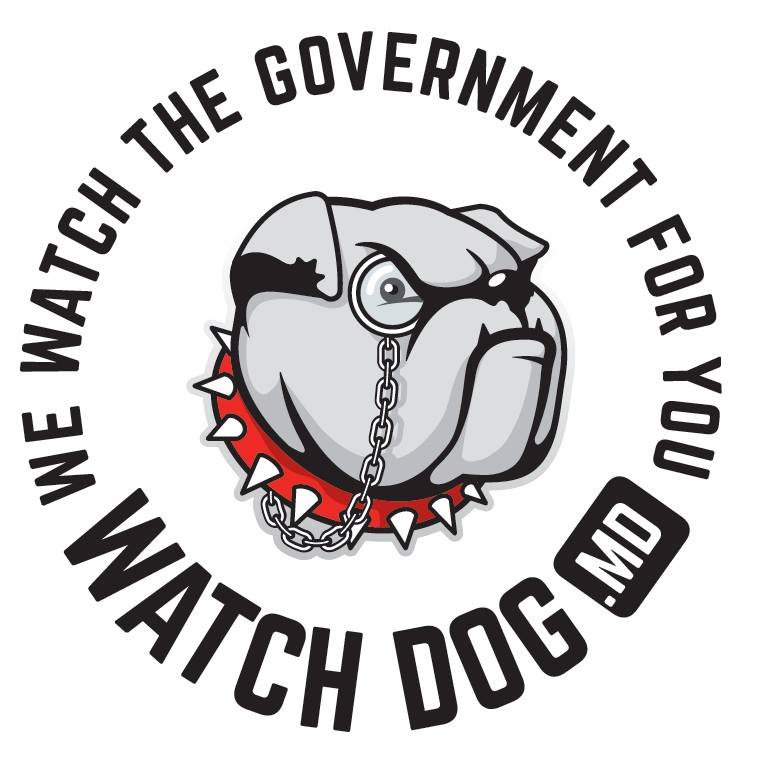 Valeriu PAȘA, Rodica PÎRGARIComunitatea WatchDog.MD
Introducere
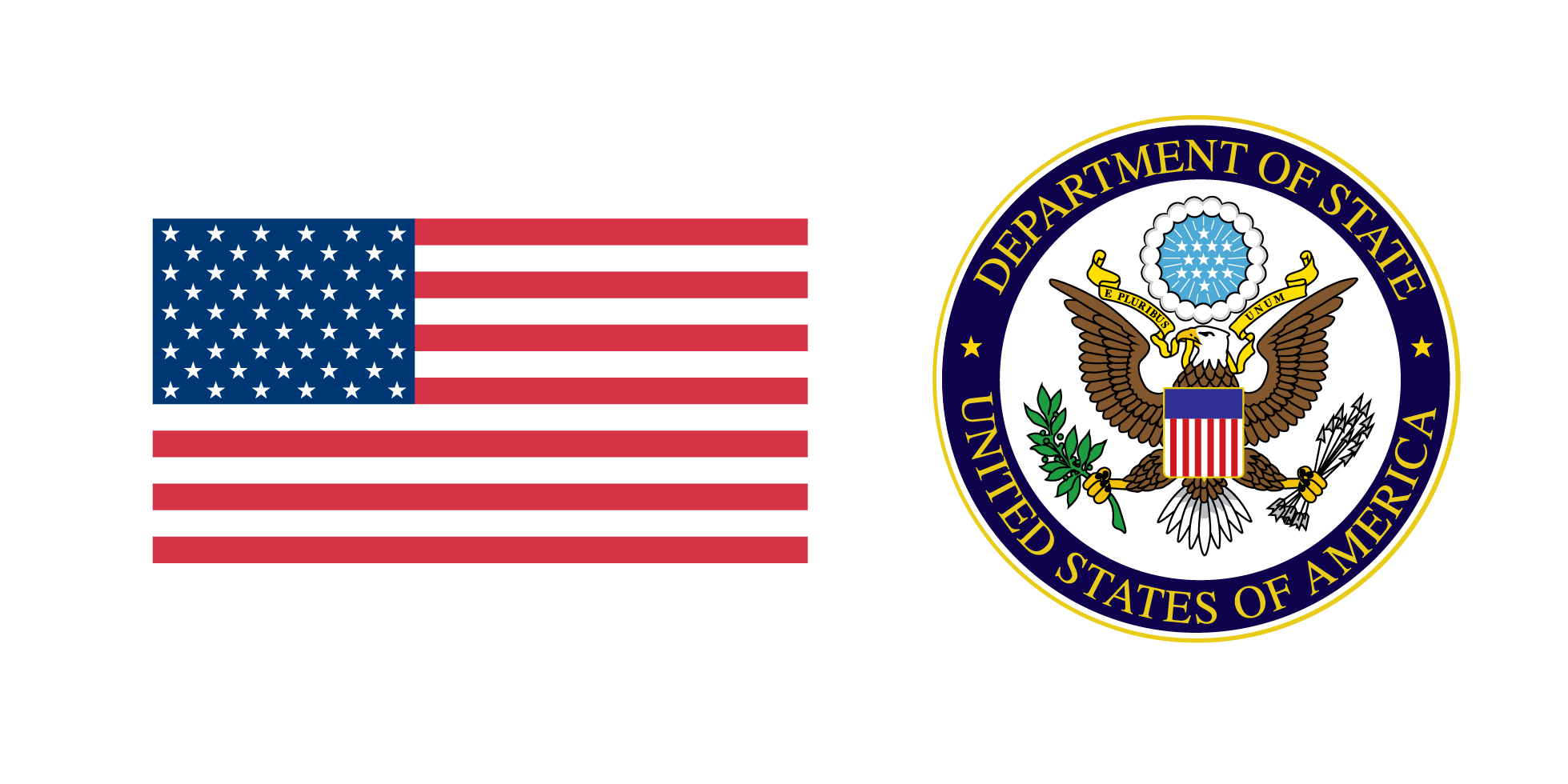 Raportul este realizat în cadrul proiectelor Fostering Public Debate of Key Policy Issues susținut de National Endowment for Democracy și Promoting women in the policy sector, susținut de Ambasada statelor unite în Republicula Moldova.
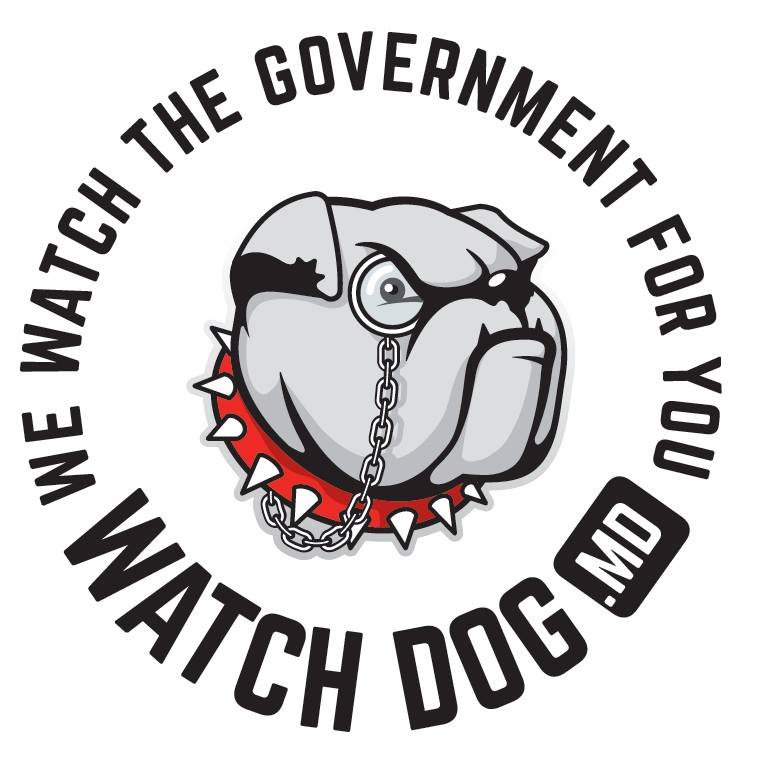 #2
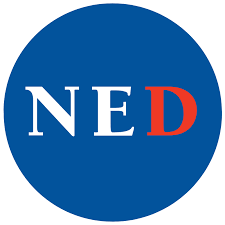 Introducere
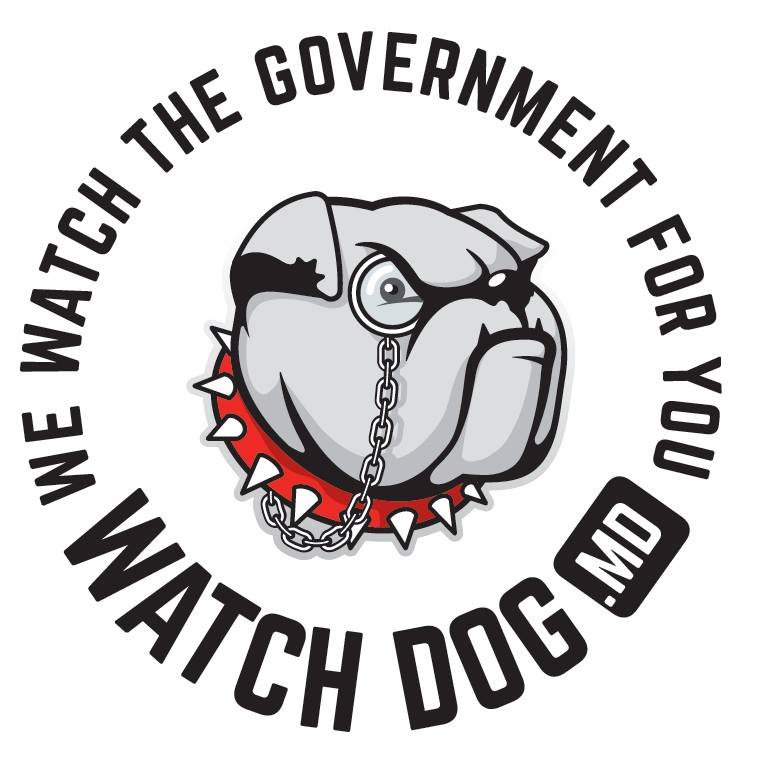 Perioada de monitorizare: 9-22 septembrie(perioada electorală)
Televiziunilie monitorizate: TOP-ul preferințelor în Chișinău și AccentTV. Buletinul de știri principal al zilei.
#3
Numărul de știri despre candidați și sursele în care au apărut. În total 705 mențiuni.
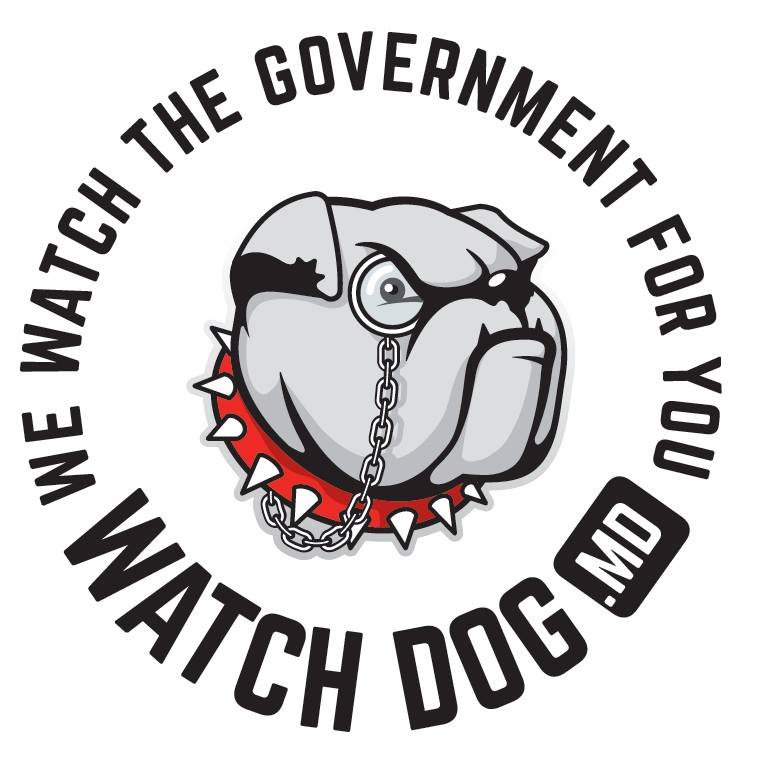 #4
Numărul de știri despre candidați și contextul în care au apărut.
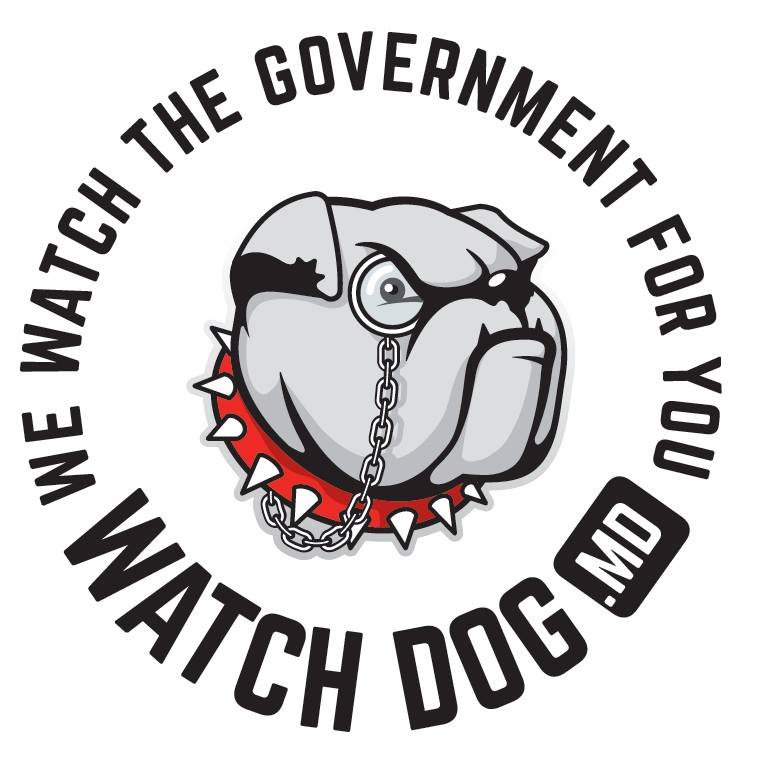 #5
Statistici relevante
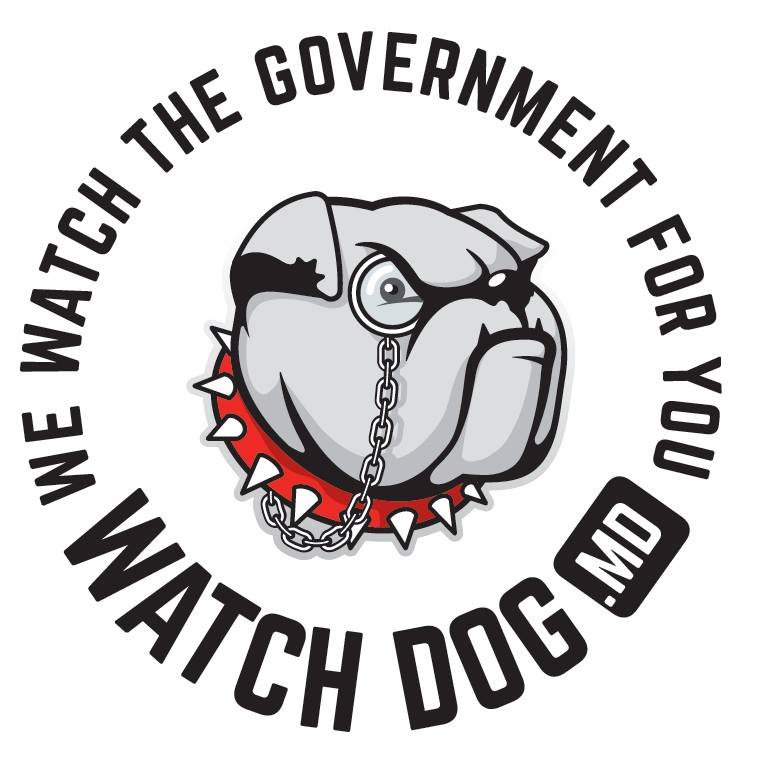 În cazul lui Andrei Năstase și Ion Ceban, cea mai mare parte a știrilor negative a fost difuzată de către postului care îi aparțin lui Vlad Plahotniuc (PublikaTV și PrimeTV). 

În cazul lui Ion Ceban, absoluta majoritate a știrilor în context pozitiv au apărut la posturile afiliate PSRM – NTV și AccentTV.
#6
Statistici relevante pe candidați
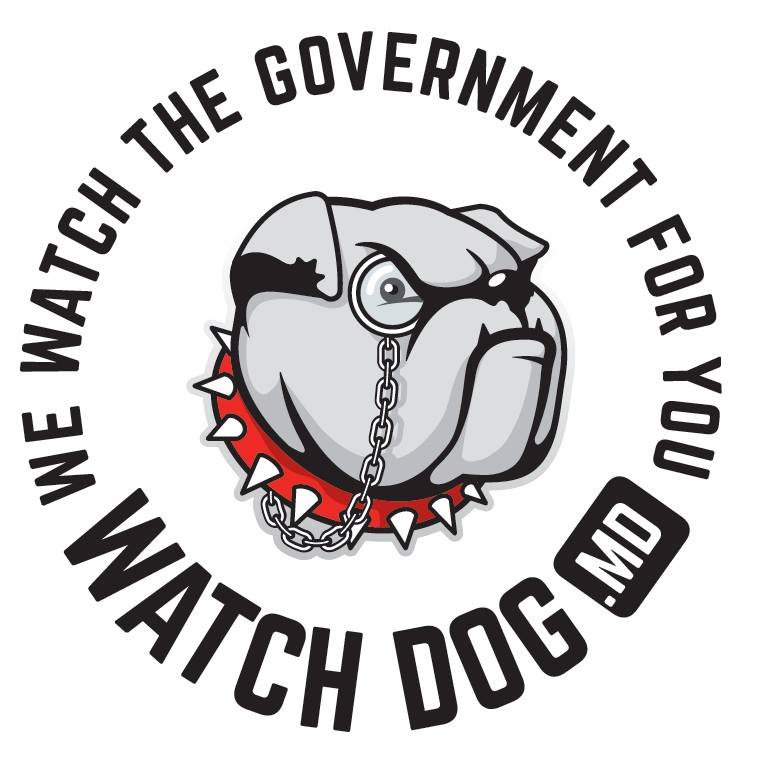 #7
Majoritatea absolută a posturilor TV l-au menționat pe Dorin Chirtoacă în context neutru, pozitiv și negativ. O atitudine vădit tendențioasă putem observa în cazul posturilor Accent TV și NTV Moldova, acestea, timp de 2 săptămâni, pur și simplu nu au arătat nici o știre cu el în buletinele monitorizate. Raportul de știri pozitive și negative este de 6 la 8, scorul fiind de -2. Adică putem concluziona că alegătorii au văzut destul de puține știri despre Dorin Chirtoacă în perioada 9-22 septembrie (29 mențiuni din 705), acestea au fost destul de echilibrate, dar știri pozitive au fost mai puține decât negative. Cea mai mare atenție fostului primar a acordat-o postul ProTV, ceea ce este o tendință mai veche. Acest post TV a dat 5 știri care îl menționează pe Dorin Chirtoacă și a evitat să îl menționeze în contexte negative. Este prematur totuși să concluzionăm cumva că ProTV l-ar favoriza cumva pe liderul PL. În schimb posturile apropiate PSRM îl neglijează vizibil, ceea ce este o încălcare a principiului reflectării echilibrate a activității politicienilor.
Statistici relevante pe candidați
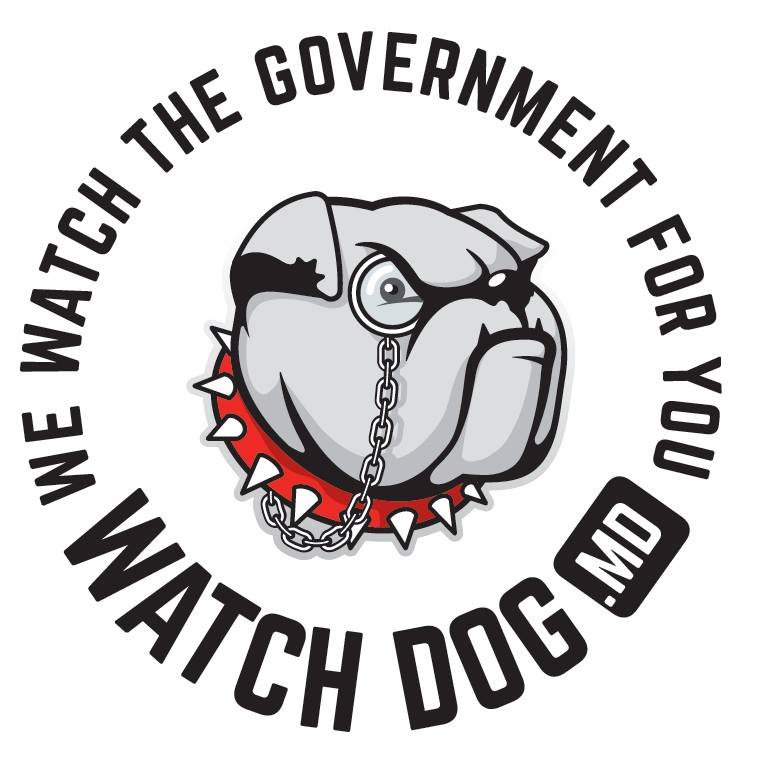 #8
Putem concluziona că liderul PPDA a fost mediatizat foarte intens în aceste două săptămâni (183 de mențiuni din 705), de altfel, fiind cel mai mediatizat candidat pentru funcția de primar general al mun. Chișinău. Andrei Năstase a beneficiat de o ușoară favorizare din partea posturilor JurnalTV, Moldova 1 și RTR Moldova. Posturile din holdingul media a lui Vlad Plahotniuc l-au defavorizat vizibil pe Andrei Năstase. Iar posturile TV afiliate PSRM l-au neglijat subiectiv.
Statistici relevante pe candidați
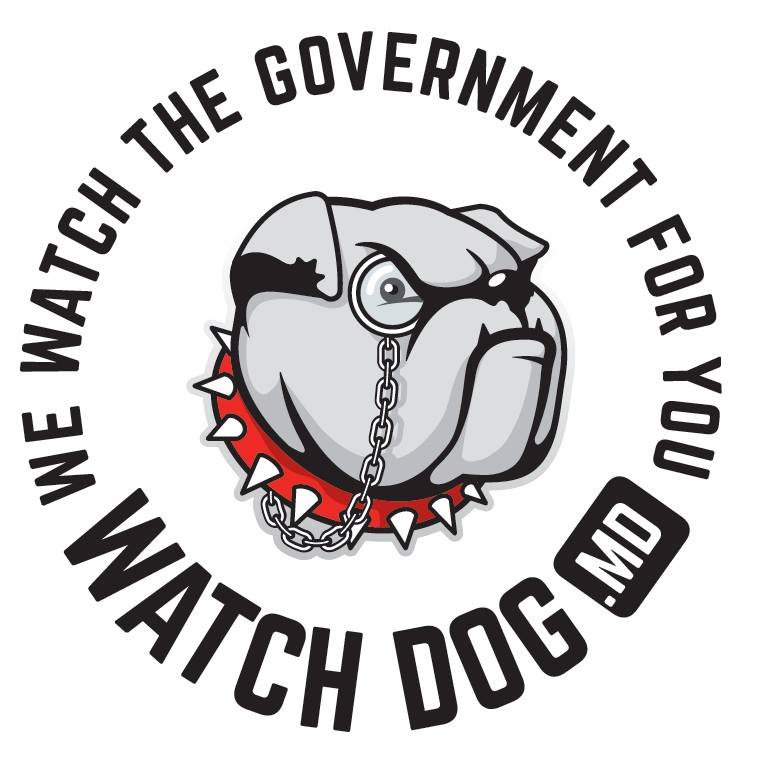 #9
Putem concluziona că alegătorii au văzut destul de multe știri despre Ion Ceban în perioada 9-22 septembrie (124 de mențiuni din 705, locul 2 dintre toți candidații), acestea au fost destul de echilibrate, dar știri pozitive au fost mai multe decât negative. Acest lucru se datorează în mare parte faptului că Ion Ceban a fost printre primii care și-a început campania, organizând evenimente cu caracter electoral practic în fiecare zi. Ion Ceban este în mod clar favorizat de posturile NTV Moldova și AccentTV care aparțin colegului său de partid Corneliu Furculiță și defavorizat de canalele grupului GMG ale lui Vlad Plahotniuc.
Statistici relevante pe candidați
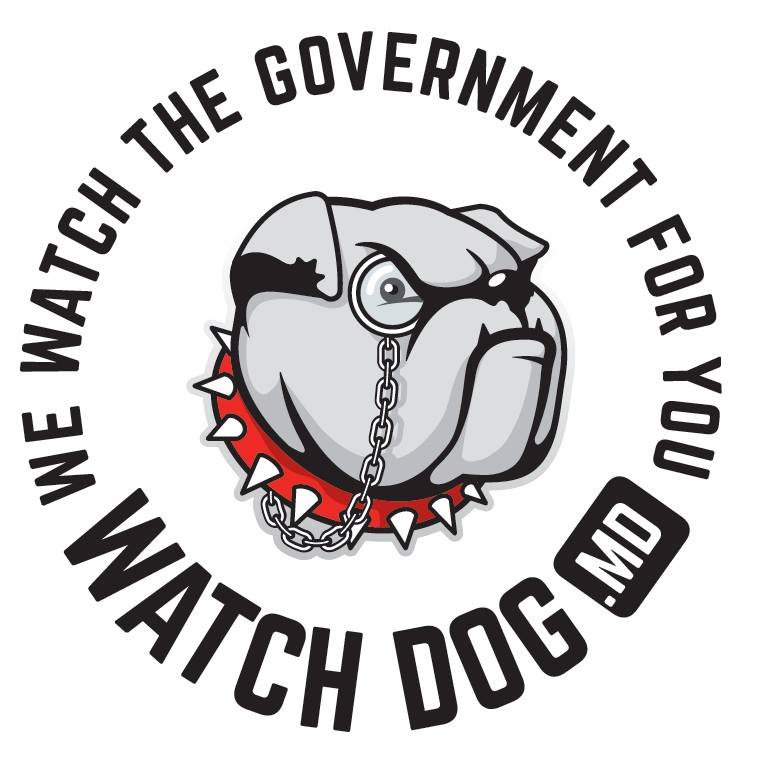 #10
Raportul de știri pozitive și negative este de 7 la 2, scorul fiind de +5. În concluzie, putem menționa că alegătorii au văzut destul de puține știri despre Ruslan Codreanu în perioada 9-22 septembrie (32 mențiuni din 705). Știrile au fost destul de echilibrate, dar știri pozitive au fost mai multe decât negative. În concluzie, putem observa o ușoară favorizare a lui Codreanu de către posturile Moldova 1 și Jurnal TV. Postul Accent TV, afiliat PSRM, l-a neglijat în totalitate pe fostul edil interimar.
Statistici relevante pe canale TV
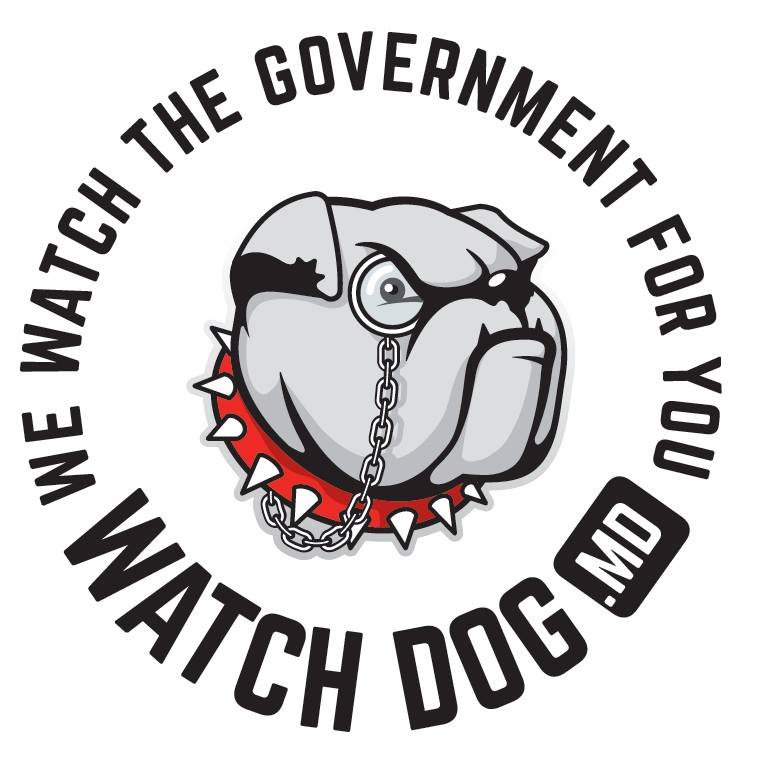 #11
Statistici relevante pe canale TV
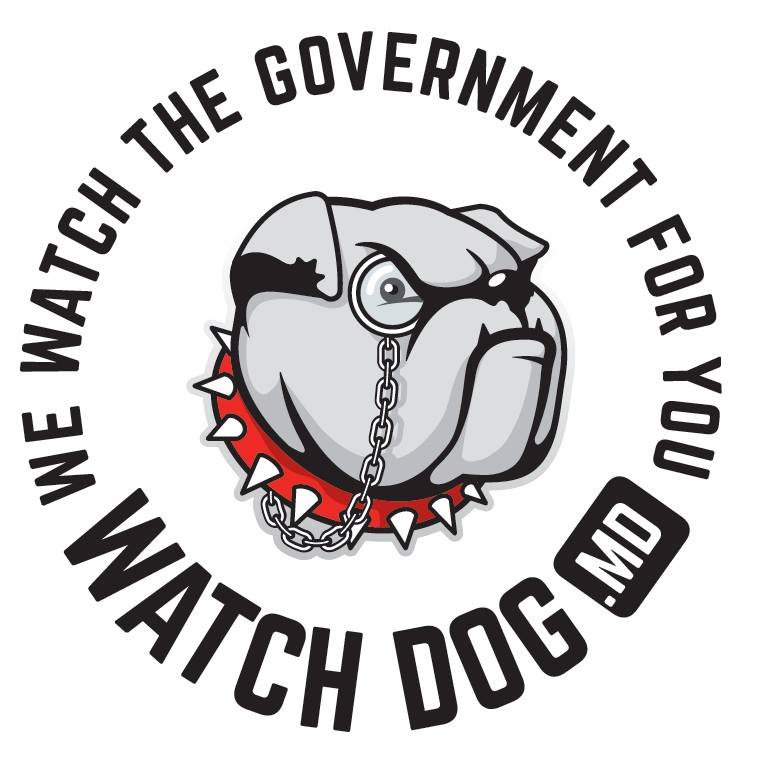 #12
PrimeTV defavorizează masiv candidatul Andrei Năstase (Blocul ACUM) și pe Ion Ceban (PSRM). Acesta îi favorizează ușor pe Vladimir Cebotari (PD) și Ivan Diacov (PN). Ne reflectarea a 5 pretendenți considerăm că încalcă normele reflectării campaniei electorale. Restul candidaților sunt reflectați echilibrat.
Statistici relevante pe canale TV
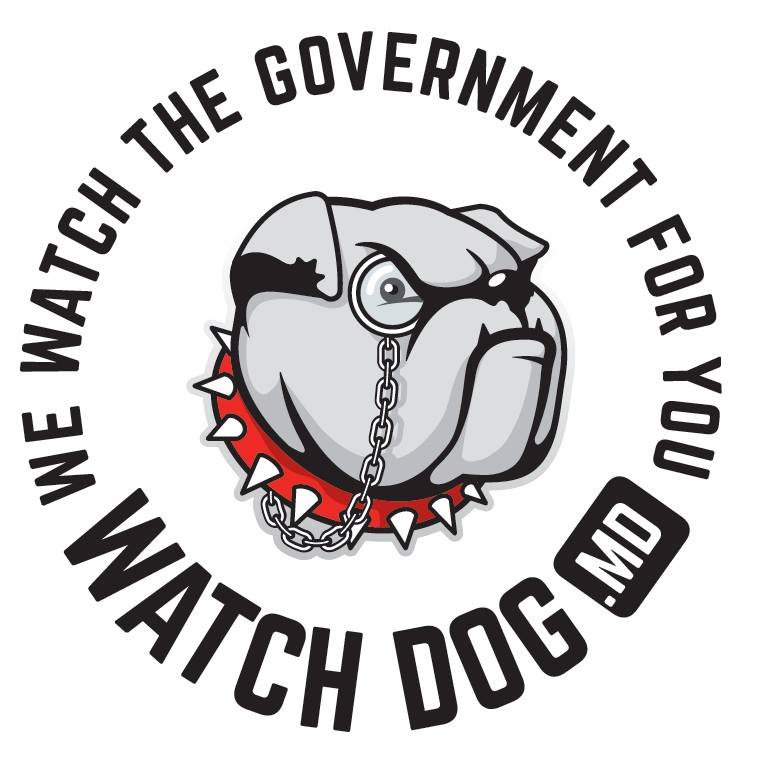 #13
Nu putem afirma că postul public favorizează sau defavorizează prin știrile difuzate anumiți concurenți electorali. Poate cu excepția lui Lilia Ranogaeț, Boris Volosatâi și Serghei Toma care nu au apărut în nici o știre în perioada vizată.
Statistici relevante pe canale TV
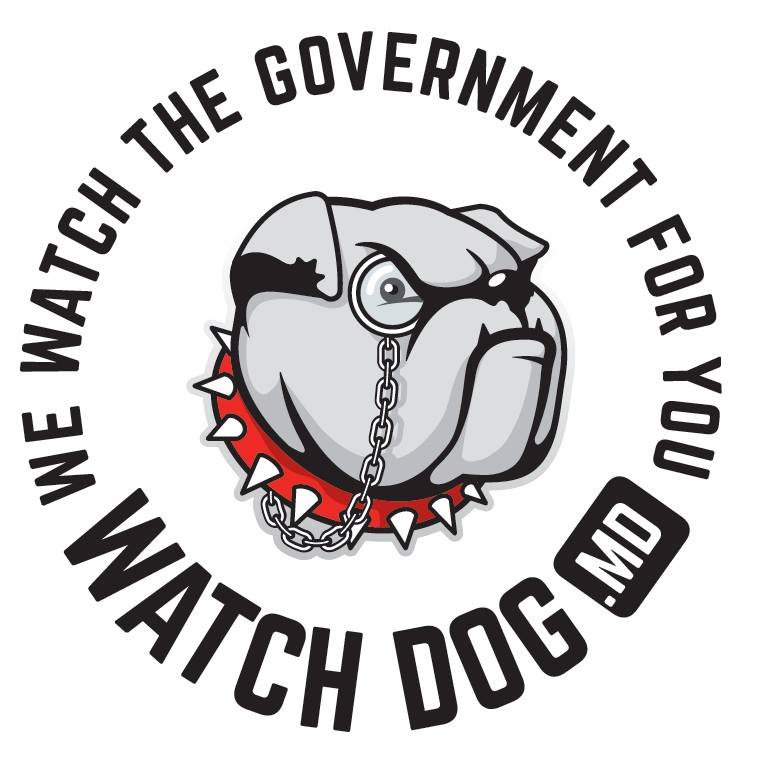 #14
JurnalTV, în perioada monitorizată, l-a favorizat în măsură ceva mai mare pe Andrei Năstase, în măsură mai mică pe candidații Ivan Diacov și Victor Chironda. Ușor defavorizat a fost Vladimir Cebotari. Restul candidaților au fost prezentați echilibrat. Spre deosebire de multe alte posturi TV, JurnalTV i-a menționat pe absolut toți candidații. Acest fapt este de apreciat.
Statistici relevante pe canale TV
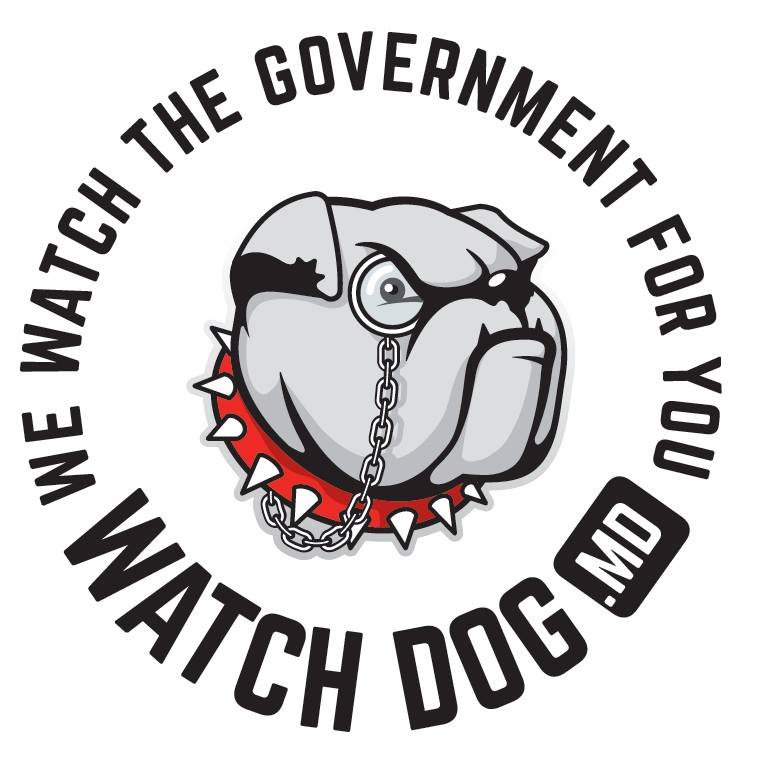 #15
În cazul ProTV putem vorbi despre o ușoară favorizare a candidatului Vladimir Cebotari și, în măsură mai mică a lui Victor Chironda. Totodată, atestăm și o ușoară defavorizare în știri a lui Ion Ceban și Valerii Klimenko. Trebuie să menționăm că există 3 candidați care nu au apărut deloc în știrile ProTV – Serghei Scripnic, Lilia Ranogaeț și Serghei Toma. Ceea ce reprezintă o încălcare a regulilor de reflectare a campaniei electorale.
Statistici relevante pe canale TV
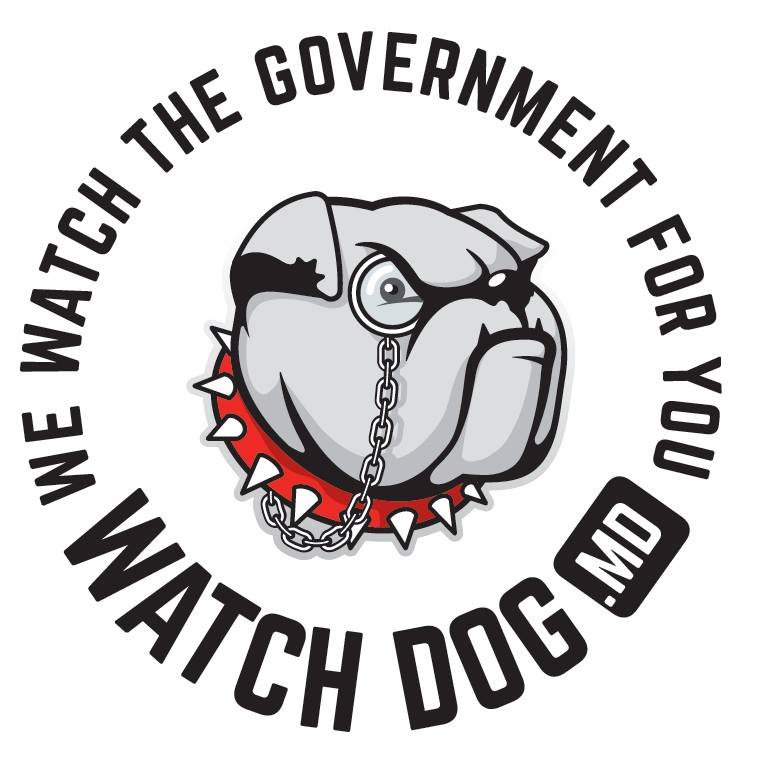 #16
Nici un candidat nu a fost prezentat în context negativ la nici o știre al postului RTR. În Schimb, putem constata o favorizare vădită a lui Ion Ceban. Acesta a apărut în 8 știri și de fiecare dată doar în context pozitiv. În cazul lui Andrei Năstase, la fel, putem constata favorizare, dar în măsură mult mai mică față de candidatul PSRM. O încălcare a normelor de reflectare a campaniilor electorale este numărul extrem de mic de știri despre activitățile publice ale candidaților, astfel încât tocmai 11 (mai mult de jumătate!) dintre candidați nu au fost prezenți în nici o știre timp de 2 săptămâni monitorizate. Alți 4 candidați au apărut doar câte o singură dată. Considerăm că asupra acestei situații trebuie să se expună Consiliul Audiovizualului iar administrația televiziunii trebuie atenționată să respecte normele legale.
Statistici relevante pe canale TV
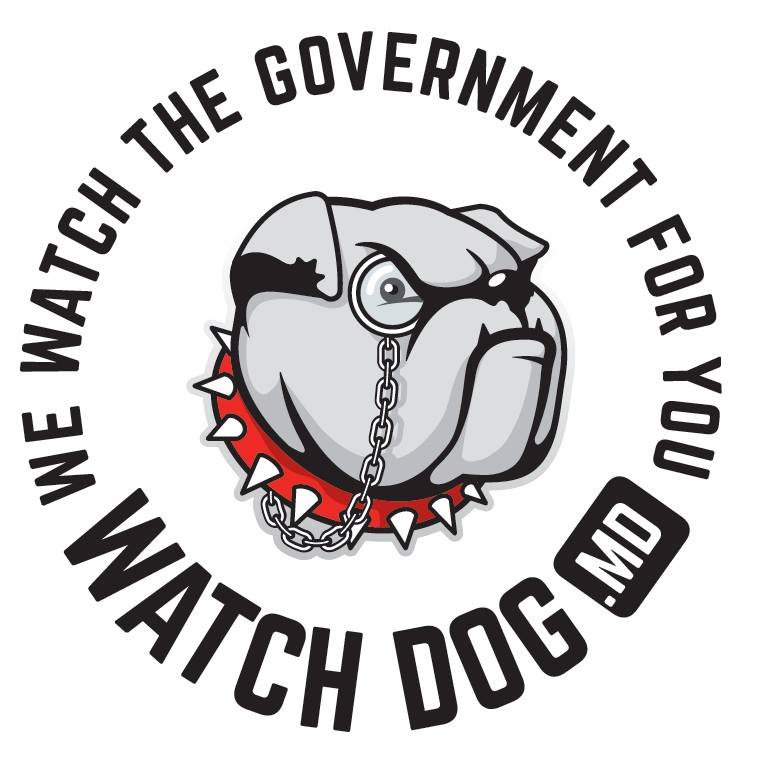 #17
În cadrul știrilor TV8, Ion Ceban a fost defavorizat în mod destul de vizibil. Singurul candidat favorizat în știri în oarecare măsură a fost Victor Chironda, acesta apărând în doar două știri, dar ambele în context favorabil. Restul candidaților sunt prezentați echilibrat. Trebuie să remarcăm o încălcare vădită a rigorilor reflectării activității concurenților electorali prin neincludere în nici o știre a tocmai 5 candidați, inclusiv unii deja înregistrați în cursă în perioada monitorizată (Teodor Cârnaț). Alți 7 candidați au beneficiat de doar câte o singură apariție.
Statistici relevante pe canale TV
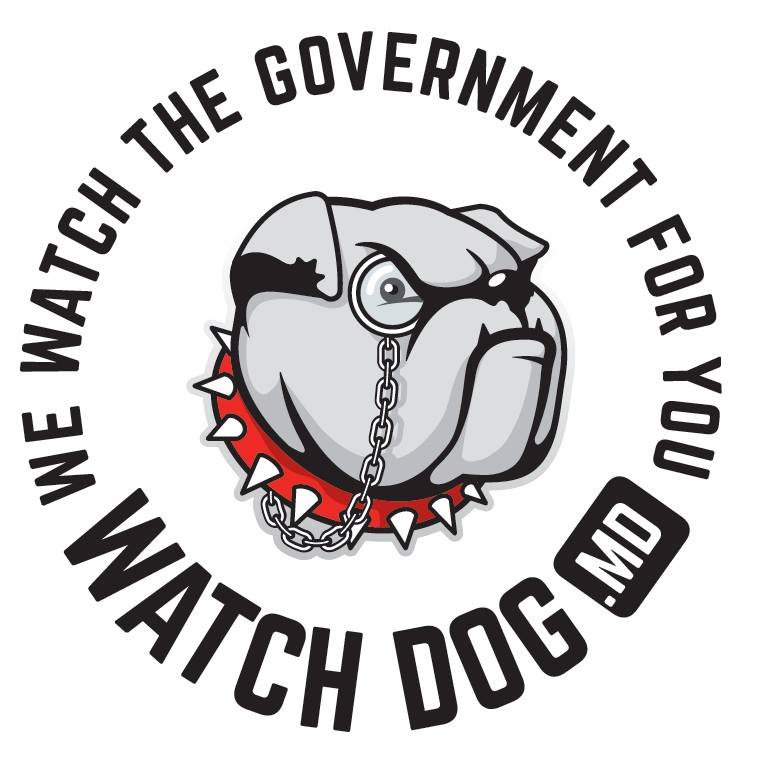 #18
Postul NTV îl favorizează în mod clar și masiv pe candidatul PSRM. Vladimir Cebotari este defavorizat în știrile acestui post, într-o măsură mai mică acest fapt se referă la Andrei Năstase. NTV a admis o încălcare majoră prin neglijarea unui număr mare de candidați. Astfel, 11 candidați, inclusiv mai mulți care în această perioadă s-au înscris și au fost înregistrați în cursă nu au  apărut în nici o știre timp de 2 săptămâni în buletinele monitorizate.
Statistici relevante pe canale TV
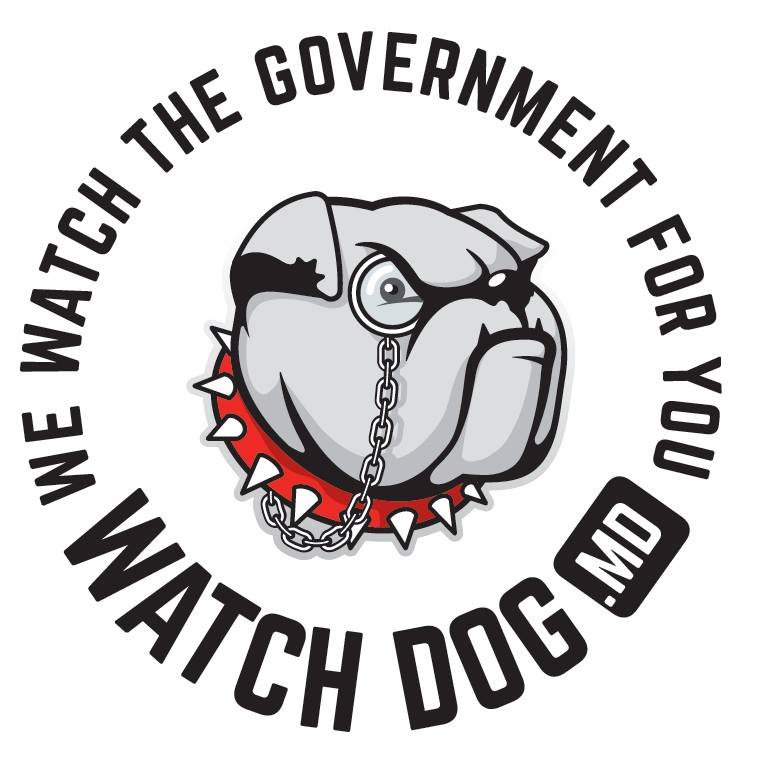 #19
Știrile TVR Chișinău, prin conținutul acestora, l-au favorizat ușor pe Ivan Diacov, și, în măsură mică pe Ion Ceban, Andrei Năstase și Octavian Țîcu. TVR Moldova a admis aceeași încălcare ca și majoritatea posturilor TV prin ne reflectarea unui număr destul de mare de concurenți electorali – 4 la număr.
Comportamentul posturilor TV în perioada monitorizată
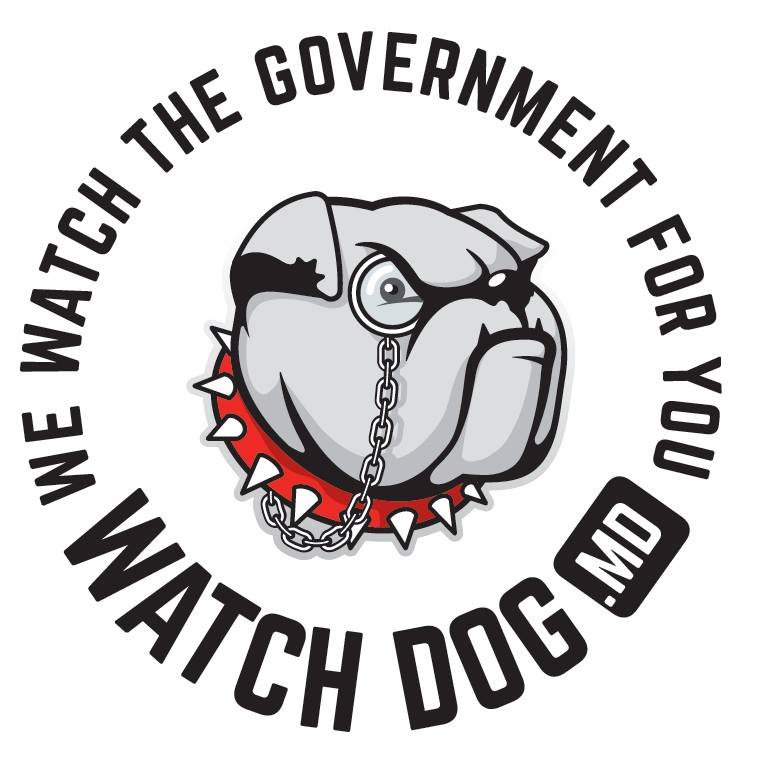 Televiziuni vădit partizane: 
NTV Moldova și AccentTV – îl prezintă în context exclusiv, parțial exagerat, pozitiv pe Ion Ceban, pe alți concurenți îi neglijează practic.
RTR Moldova îl prezintă în context exagerat pozitiv pe Ion Ceban iar pe majoritatea altor concurenți îi neglijează practic.
Grupul GMG:  Prime, PublikaTV manipulează prin aducerea intenționată a lui Andrei Năstase și Ion Ceban în context negativ. ;
Televiziuni imparțiale: TV8, Moldova 1, JurnalTV, ProTV, TVR Moldova, care îi prezintă echilibrat pe concurenți.
#20
Manipulări ale opiniei publice depistate în urma monitorizării.
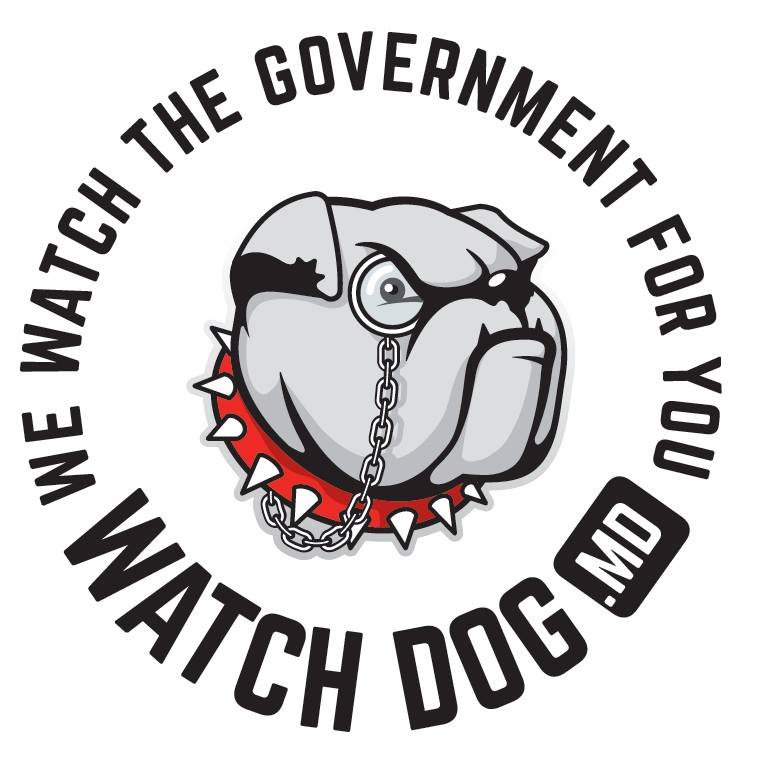 Dezinformare prin ne-infomare.
Prezentarea pozițiilor unilaterale. 
Sondajele de opinie – sursă de manipulare a opiniei alegătorilor.
#21
Concluzii și recomandări
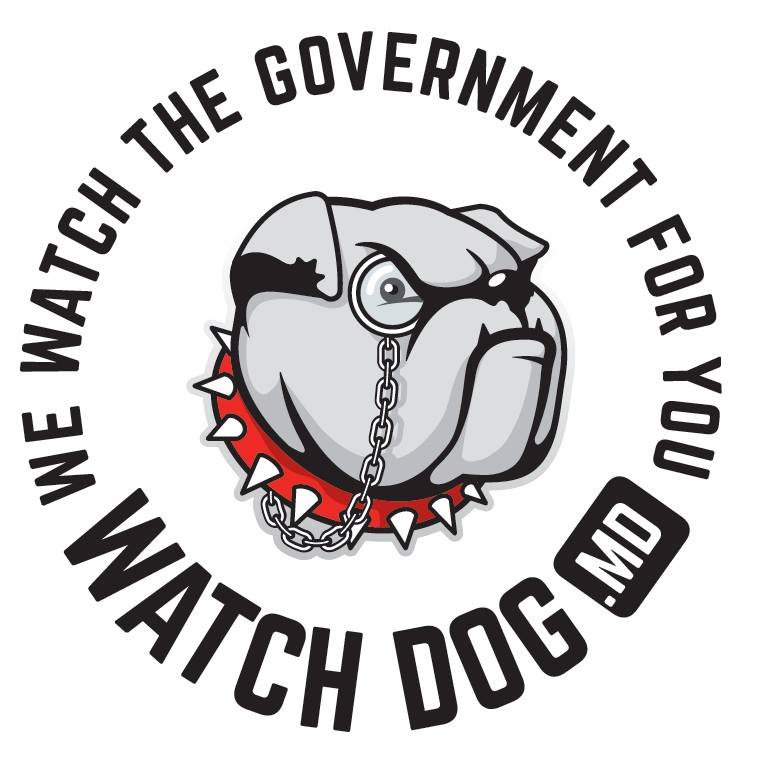 Comportamentul posturilor TV în pre-campanie și în campanie

Impactul asupra formării opțiunilor politice și caracterului liber al alegerilor

Comportamentul CA
#22
Mai multe cercetări și informații găsiți la https://watchdog.md/
Vă mulțumim pentru atenție!